HP-II Workshop on Real-time Hydrological Information Systems
Module 5:Specifications
Mark Heggli, Meteorologist/Hydrologist
Expert Real-time Hydrology Information Systems
Innovative Hydrology, Inc.
Consultant to the World Bank
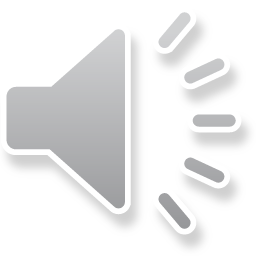 Examples that refer to products are intended for illustrative purposes only, and do not imply an endorsement or recommendation of any particular product
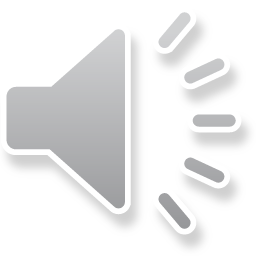 Specifications Overview
Technical Specifications General Information
Address The Needs
Key Requirements
Functional Specifications Vs Vendor Driven Specifications
Instrumentation
Data Logger
Surface Water
Water Level
Discharge
Ground Water
Rainfall
Real-time Data Relay
Management
Maintenance and Training
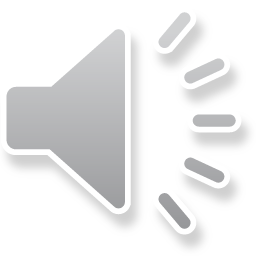 Technical Specifications General Information
Address the Needs
It is recommended that a complete survey of water level stations be included prior to the final selection of appropriate technologies  
The solutions should be determined on a site-by-site basis, as no single technology will be suitable or sustainable for all gauging locations in India 
There is a desire to use non-contact solutions to measure water level whenever possible, though part of a centric solution may include contact measurement methods
Lifetime of Equipment
The expected life-time of electronic equipment such as data loggers, sensors, etc., is expected to be at least 12 years and no longer than 15 years
After 15 years, hydrologic monitoring equipment generally becomes obsolete, and is usually the maximum timeframe that manufacturers support a given make/model of equipment 
It should be stated in the tender document that current technology will only be offered, and equipment being offered will be supported for a minimum of 10 years after the date of final acceptance of equipment
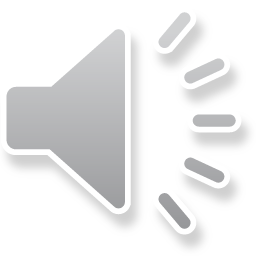 [Speaker Notes: Technical Specification General Information <c> Address the needs, the HIS will require analysis prior to designing and tendering your HIS.  It is important that the measurement needs be accurately defined.  <c> It is recommended that a complete survey of water level stations be performed and analyzed prior to the final selection of appropriate technologies.  If the incorrect technologies are applied the information from the HIS will be incorrect, and the decisions may render the HIS to be non-sustainable. <c> solutions should be determined on a site-by-site basis, as no single technology is suitable or sustainable for all river gauging situations in India, or anywhere else in the world, for that matter.  <c> there should be an emphasis in using non-contact solutions to measure water level and discharge whenever and wherever possible.  <c> understand the lifetime of the equipment < the expected lifetime of electronic equipment such as data loggers, sensors, etc., is expected to be at least 12 years, but no longer than 15 years.  <c> after 15 years, hydrologic monitoring equipment generally becomes obsolete, and is generally the absolute maximum timeframe that manufacturers support a given make/model of equipment.  <c> it should be stated that in the tender document that current technology must be offered, and all equipment being offered must be supported by the manufacturer for a minimum of 10 years after the date of commissioning, or final acceptance.  The supplier should be required to have Manufacturers state this in a letter on the manufacturers letterhead.]
Key Specification Requirements
Accuracy: 
The correctness of the reading (how close it is to reality) Two primary sources of error is drift and stability.
Resolution: 
The fineness to which an instrument can be read.
Precision:
The fineness to which and instrument can be read repeatedly and reliably (Usually a tradeoff between accuracy/precision and range)
Range: 
The span of the expected measurements
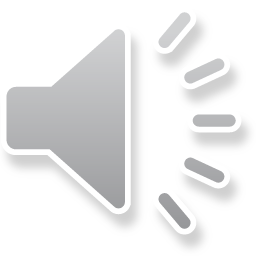 [Speaker Notes: Key specification requirements.  Key specifications should be objective.  Detailed objective specifications are important for all equipment being acquired through the procurement of your HIS.  The items below provide key specifications for sensors.  For instance <c> accuracy should be specified.  <c> accuracy is the correctness of the reading (how close it is to reality).  Two primary sources of error is the drift and stability.  <c> resolution should also be specified for each and every sensor <c> resolution is the fineness to which an instrument can be read, though this should be confused with accuracy.  <c> Another sensor attribute that should be specified is Precision. <c> Precision is the fineness to which an instrument can be read repeatedly and reliably.  There is usually a tradeoff between accuracy/precision and range, where the larger the range you wish to measure, the precision/accuracy will be degraded.  <c> this brings us to range.  Range is the span of expected measurements.  All four of these key specifications should be stated in the tender technical specifications.  One thing that you should note, generally the greater the accuracy and/or precision that is required, the more expensive the equipment will be.  This is almost nearly true in all analog sensors.]
Accuracy and Precision
Not accurate but precise
Accurate but not precise
Not accurate, not precise
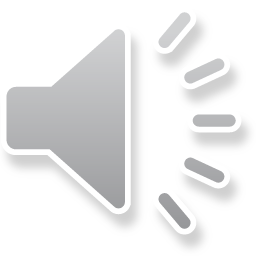 [Speaker Notes: Accuracy and Precision.  To give you a better idea of accuracy and precision, I have devised a hydrograph to demonstrate the difference between accuracy and precision.  Measurements that are perfectly accurate as well as precise would fall directly on the black curve.  <c> The green dots represent water level measurements that are not accurate, but very precise.  <c> next the blue dots represent a measurement that is accurate, but not precise.  <c> finally, the red dots represent a measurement that is neither accurate nor precise.]
Functional Specifications
Functional Specifications vs Vendor Driven Specifications
Functional Specifications 

Functional Specifications are specifications that address the true needs of the HIS. It takes into account all important elements:
Measurement
Range 
Accuracy 
Resolution
Precision
Output
Power
Voltage
Consumption
Environment
Operational and Storage Temperature
Humidity
Protection from elements (NEMA, IP)
Other
Mounting Requirements
Cable Lengths
Calibration Needs
Tools
Manuals
Create competition
Write specifications that comply with multiple vendors while covering the customer needs
Vendor Driven Specifications

Vendor Driven Specifications are specifications that written for a particular vendor or product
Usually are written for a specific product
It  eliminates competition from the bid
May increase the cost for to the customer since no competition is created
May provide equipment that is not the best for the customer because it is suites the vendor not the customer
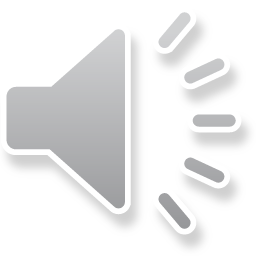 [Speaker Notes: Functional Specifications.  An important item to cover is the need for you to always try to produce functional specifications for your equipment, and try to stay away from specifications that would drive your purchase to a single vendor, and that might not be functional at all.  Now examples and the impact of functional specifications versus vendor driven specifications. <c> <c>  On the right we have examples of functional specifications, on the right we have the impact of vendor driven specifications.]
Data Logger
Display
Digital display for viewing the latest data. Must be part of the logger and not require the opening of the logger and exposure of hardware parts to the elements.
Keyboard function to allow the adjustment of datums and viewing of data on display (must be integrated into data logger and not be external)
Sensor Input
4 analog input
2 digital input (different then digital output)
2 digital output (programmable)
1 tipping bucket input
SDI-12; allowing connection to 10 SDI-12 devices with 5 parameters per device
Other inputs required by sensors being installed at station
A/D resolution 16 bits or better
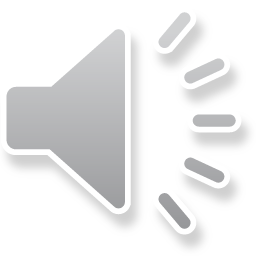 Bubbler
Bubbler Type: Continuous Bubbler keeping line under positive pressure at all times
Range: 15 psi or the range of the level
Accuracy : + 0.02% Full Scale
Precision: < 0.02% per year
Resolution: 1mm
Signal Output: SDI-12
Calibration certificate required. Future recalibration (if needed) must be performed in India.  This must be certified by bidder. 
Orifice Line: Must be provided and will be determined on site by site basis upon inspection by bidder
Air Drying System: System must not require maintenance for a minimum of two years of continuous service in the field, which includes changing desiccant, if a desiccant system is offered
Sensor Type: Non-submersible transducer
Purge: Manual line purge
Bubble Rate: Programmable 30-120 bubbles per minute
Accessories: All sensor mounting supports and conduit as needed
Shaft Encoder
Sensor type: Shaft encoder with digital readout
Should be able to set level by push of a button
Accuracy: 1mm
Resolution: 1mm 
Output: SDI-12
Accessories
Beaded cable, float wheel, float, counterweight, cable clips, data cable and connector (all accessories required to complete the system)
Submersible Pressure Transducer
Water Level
Range: 0-10m
Accuracy: + 5mm including reproducibility and hysteresis
Resolution: 1mm
Precision: + 1mm/yr
Output: SDI-12 or 4-20mA to be compatible with data logger available inputs
Calibration certificate required. Future recalibration (if needed) must be performed in India.  This must be certified by bidder. 
Temperature
Range: 0-40C
Accuracy: + 0.5C
Resolution: 0.1C
Precision/Stability: +0.5C/year
Accessories
All sensor mounting supports and conduit as needed
Ultrasonic
Water Level
Range: 0-10m
Accuracy: 0.25% of detected range
Resolution: 1mm
Output: 4-20mA or SDI-12
Calibration certificate required. Future recalibration (if needed) must be performed in India.  This must be certified by bidder. Power
Voltage: 11-16VDC
Consumption: Unit will be on switched power so that it operates and draws power only at measurement time
Accessories
All sensor mounting supports and conduit as needed
Radar
Water Level
Range: 1-30m
Accuracy: < 0.03% full scale
Resolution: 1mm
Output: SDI-12 or 4-20mA compatible to data collection platform
Calibration certificate required. Future recalibration (if needed) must be performed in India.  This must be certified by bidder. 
Power
Voltage: 10-15VDC
Accessories
All sensor mounting supports and conduit as needed
Radar Discharge
Water Level and Velocity
Water Level Range: 1m to 20m
Water Level Resolution: 1mm
Minimum Velocity: 0.15m/s
Maximum Velocity:  8m/s
Direction: + or –
Output: SDI-12, RS-232, or compatible with data collection system
Calibration certificate required. Future recalibration (if needed) must be performed in India.  This must be certified by bidder. Power
Voltage: 11-16VDC
ADCP- Up Looking
Water Level 
Water Level Range: 0.2-5m
Water Level Accuracy: +0.1% of measured level, +0.3cm
Velocity
Velocity Range: +5m/s
Velocity Accuracy: +1% of measured velocity, +0.5 cm/s
Velocity Profiling Depth: 0.3-5m
Accessories: 
All sensor mounting supports and conduit as needed
Necessary cable lengths (10m minimum)
ADCP- Side Looking
Depth Range: 0.3-10m of Depth
Depth Accuracy: The lessor of +/-0.6cm or 0.1% of measured depth
Sampling Range: 1.5-100m or as determined upon inspection
Horizontal Beam Width: 1.4 degrees
Vertical Beam Width: 3.8 degrees
Signal Output: SDI-12
Accessories: 
All sensor mounting supports and conduit as needed
Necessary cable lengths (10m minimum)
ADCP- Down Looking (Profiler)
Water Level and Velocity
Profiling Distance: 0.3-10m
Profiling Velocity: +/- 20m/s
Velocity Accuracy: .25% of measured velocity
Velocity Resolution: 0.001m/s
Depth Accuracy: +/- 3mm
Depth Resolution: 0.001m
Signal Output: SDI-12
Accessories: 
All sensor mounting supports and conduit as needed
Necessary cable lengths (10m minimum)
Current Meter (Current Meter Requirements Can be Combined in Providing a Universal Current Meter)
Current Meter (High Flows)
Velocity Range 0.25 to 7 m/s
Stainless steel bucket wheel frame
1 pulse per bucket revolution
Pulse output compatible with automatic counters such as the Aquacalc and/or Hydromate digital flow computers
Suitable for use in water depths of ≥ 18 inches of depth
Overall accuracy ± 2% of the measured velocity
All equipment required to make the full range of measurements, including sounding weights (up to 135 Kg), bridge crane, boat, taglines, wading rod
Current Meter (Low Flows)
Velocity Range 0.05 to 1.5 m/s
Stainless steel bucket wheel frame
1 pulse per bucket revolution
Pulse output compatible with automatic counters such as the AquaCalc and/or Hydromate digital flow computers
Suitable for use in water ≥ 5 inches of depth
Overall accuracy ± 2% of measured velocity
All accessories such as wading rods and associated assembly
Automatic Cable Way
Shared System
The system shall allow the current meter or ADCP to traverse the stream at user selected distances and user selected depths ( in the case of a current meter)
Digital distances and depths shall be automatically recorded with stream discharge computer in the field
Distance Measured
Horizontal distance and vertical depth shall be measured and recorded within or equal to 0.1m
Remote Control
The remote control shall allow for control up to 500m in range from the bank operated discharge point
Limit switches or other safety precaution shall be included to prevent damage to the hoist or horizontal traversing mechanisms
Motors shall be protected with electrical fuses to prevent motor overload. The fuses must be standard and available in India
The Power source for the remote control device shall be by common batteries, such as C, D, AA, AAA, etc.
If radio frequency is used for remote control, the radio shall comply with the regulation for wireless devices in India
Hoist
Hoisting mechanism used to move discharge devices into the water shall be capable of using the 135kg weight, and all associated equipment used for making the discharge measurement
Ground Water- Submersible Pressure Transducer
Water Level
Range: 0-3m (The upper range to be confirmed with purchaser)
Accuracy: +/- 2mm
Resolution: 1mm
Precision: +/- 1 mm/year
Temperature
Range: 0-40C
Accuracy: +/- 0.5C
Resolution: 0.1C
Precision: +/- 0.5C
Calibration certificate required. Future recalibration (if needed) must be performed in India.  This must be certified by bidder.  
Internal Data Logger
Data Communication
Accessories: 
All sensor mounting supports and conduit as needed
Necessary cable lengths (10m minimum)
Full Climate Stations
Temperature
Relative Humidity
Wind Speed/Wind Direction
Precipitation
Atmospheric Pressure
Solar Radiation
Evaporation
Temperature
Range: -40C to +60C
Accuracy: 0.3C or better
Resolution: 0.1C
Calibration certificate required. Future recalibration (if needed) must be performed in India.  This must be certified by bidder. 
All sensor mounting supports and conduit as needed
Cable length 10m Minimum

If temperature and humidity are required at a station, then these sensor will be combined into a single sensor.
Relative Humidity
Range: 5% to 100% RH
Accuracy: +/-3% or better
Resolution: 1%
Calibration certificate required. Future recalibration (if needed) must be performed in India.  This must be certified by bidder. 
Accessories: 
All sensor mounting supports and conduit as needed
Cable Length 10m minimum

If temperature and humidity are required at a station, then these sensor will be combined into a single sensor.
Wind Speed/ Wind Direction
Ultrasonic
Range: 0-65m/s for speed, 0-360 degrees for direction
Accuracy: The greater of 0.2m/s or 3% of reading for wind speed, +/- 2 degrees for direction
Resolution: .1m/s speed, 1 degree for direction
Calibration certificate required. Future recalibration (if needed) must be performed in India.  This must be certified by bidder.
Accessories
All sensor mounting supports and conduit as needed
Cable Length 10m Minimum
Rainfall – Tipping Bucket
Intensity: 0-500mm/hr
Accuracy: 2% of reading for total precipitation (over 24 hours)
Resolution: 1mm or less
Siphon System or software to eliminate the under/over measurement of rainfall due to varying rainfall intensities
Insect screens on all openings
Contact system using dual reed switches with varistor protection
Bucket composition to be stainless steel, or ceramic coated to prevent bucket degradation
Ability to service and calibrate rain gauge without removing gauge or otherwise re-leveling unit 
Cable length 10m Minimum
Calibration: Certificate required and calibration must be performed within India for future recalibration
Atmospheric Pressure
Range: 800 to 1100hPa or as determined by the station elevation
Accuracy: +/- 0.5mb
Resolution: 1mb
Calibration: Certificate required and calibration must be performed within India for future recalibration (if needed)
Accessories: 
All sensor mounting supports and conduit as needed
Cable Length 10m minimum
Solar Radiation
Sensor: Pyranometer (CMP-11 or better)
Spectral Range: 310-2,800nm
Tilt Error: +/- 0.2% at 1,000 w/m2
Temperature Sensitivity: +/- 1% (-10 to +40C)
Calibration: Certificate required
Accessories: 
All sensor mounting supports and conduit as needed
Necessary cable lengths (10m minimum)
Evaporation
Evaporation will be calculated using the modified Penman equation using the climate stations sensors.
Calculation will be required to be made in the data logger, and recorded once per day at the Purchasers choosing.
Real-time Data Relay – INSAT Transmitter
INSAT Radio System to be Used on the INSAT Satellite operated by ISRO
Required to transmit on all series of INSAT satellites
Certificate of acceptance required by ISRO and/or IMD as part of the bid package
Demonstrated use of the satellite radio with at least 50 radios in current operation in India using INSAT
All associated equipment, including GPS, GPS Antenna, INSAT Antenna, all cables and mounting hardware
Antenna cable to be of high grade, LMR 400 or better
Temperature: Operating -40 to 60C
[Speaker Notes: This is a device that connects to the remote station, and is used to transmit the data back to the data center]
Real-time Data Relay – VSAT Transceiver
VSAT Radio system to allow two-way communication system between Data Center and remote station
VSAT communication will be direct link, and use the internet or any surface based topology for data communication (i.e. leased lines)
VSAT bandwidth will be able to be shared among all transmitters
VSAT remote stations shall be able to transmit based on alarm conditions at the remote site such as critical water level or exceptional precipitation events
All associated equipment, including Antenna all cables and mounting hardware
Antenna cable to be of high grade, LMR 400 or better
Temperature: Operating -40 to +60C
[Speaker Notes: This is a device that connects to the remote station, and is used to transmit the data back to the data center]
Real-time Data Relay – GSM/GPRS
Utilize GPRS network for two-way TCP/IP (INTERNET) connection
Radio to utilize VPN protocol
Data collection to be triggered by interrogation from Data Center, or by event based transmission triggered by remote site
Ability to disable interrogation system in order to save power at remote site
Data transmission to execute HTTP Post or FTPS to transmit data to the Data Center
All associated equipment, including Antenna all cables and mounting hardware
Temperature: Operating +40 to 60C
[Speaker Notes: This is a device that connects to the remote station, and is used to transmit the data back to the data center]
Real-time Data Relay – ALERT Transmitter
Data logger provided must be compatible with ALERT radio
ALERT Radio will be compatible to the ALERT Protocol
ALERT Radio will be a transmit only device
Data Format to be ALERT Binary Standard and/or Enhanced IFLOWS Format
Mode are either timed or self-timed
Hold-off time for transmissions to be between 15 and 25 seconds
Temperature Range:
Operating: -40 to 60C
Storage: -50 to 70C
[Speaker Notes: This is a device that connects to the remote station, and is used to transmit the data back to the data center]
Ground Receive Station (GRS)
Every real-time HIS network will need a Ground Receive Station at a Data Center to receive data from the remote stations automatically.  A Ground Receive Station (GRS) is also referred to as a Base Station (BS) or Earth Receive Station (ERS)
The GRS will utilize a dedicated server for the collection of data in real-time so that no other processes interfere with the collection of data to be provided by the bidder.
[Speaker Notes: This slide is a general specification for all forms of telemetry and describes the system that will be located at the data center to pick up the data.  The following few slides are also general specifications, and will be used regardless of the telemetry system used.]
Typical Data Receive System
[Speaker Notes: Explain the flow of data from the remote station, through the satellite, and on to the data center.  This part of the network needs to be specified, includeing the collection computer that resides in a data center.  The real-time data communication portion is in the purple box.]
GRS General Requirements
A computer server (rack mount) is required to process the incoming data.  Processing includes but is not limited to:
Quality Control Checks and Rejection of Bad Data
Alarms based on malfunctioning remote stations
Provision to relay data to data base and/or applications server
The computer server is required to come equipped with all server accessories, such as UPS, router, computer rack, computer rails, electrical power supply
[Speaker Notes: This again is a general slide which applies to all telemetry systems]
GRS Server General Requirements
A computer server (rack mount) is required to process the incoming data.
All of the following specifications are minimum specifications.  The  Bidder will increase these specifications as required to support the Bidders Software and Hardware Solution  
CPU – Pentium IV 3.0 GHz
Memory – 16 GB
Hard Disk – Capable of storing raw data for 500 stations for 10 years or a minimum of 1 TB.  Hard Disk will be configured as RAID 1 with hardware controller, which means the Disk space will be effectively doubled
Monitors – Three computer screens (server is required to have necessary hardware to support all three screen).  Screens minimum 21”, flat screen.
Wireless Keyboard and Mouse
Optical Drives – CD/DVD RW+
Network – Two network adapters 10/100/1000Mbps (RJ45)
Ports – Serial, parallel, 4-USB
Electrical – Supply voltage: 230V nominal
Operating System – Windows Server 2010, or most current.
[Speaker Notes: This is again a general specification to be used for receive stations regardless of telemetry type]
GRS Server Software General Requirements
Software for decoding remote station data, and routing this data from the GRS to other computer nodes (i.e. FTPS, HTTP POST, and/or shared drive)
Diagnostic software:
Station/sensor malfunction/outage, with automatic report generation and alarm protocol
Received Signal Strength (if applicable)
Storage of all Raw Data on non-proprietary data base, and non-proprietary data base structure (i.e. PostGreSQL, MySQL)
Graphical and tabular viewing software, with user selectable stations and time period (up to one year)
Processing includes but is not limited to:
Quality Control Checks and Rejection of Bad Data
Alarms based on malfunctioning remote stations
Provision to relay data to data base and/or applications server
[Speaker Notes: This is again a general specification to be used for receive stations regardless of telemetry type]
INSAT Ground Station Specification
This is often referred to as an Earth Receive Station (ERS)
System Characteristics:
Required to collect all INSAT transmissions (IMD, CWC, SASE, etc.), regardless of transmitter manufacturer or transmit format
Overall data collection system performance better than 99.9% error free data (Receiver must collect all data successfully transmitted from any remote station transmitting through INSAT)
INSAT 3.8m (minimum) receive dish capable of receiving data from remote stations according to performance standards set forth above.
Receiver, antenna, cabling, and all other accessories necessary to have a fully functional and reliable ERS
Front panel indicators on receiver for signal acquisition, channel activity and diagnostics
[Speaker Notes: This is a receiver component specific to collecting INSAT data.  This device is located at the data center.]
INSAT GRS Continued
INSAT Receive Dish System
Appropriate size to assure collection of ALL data from remote stations
Antenna Pedestal Type – Fixed EL/AZ antenna mount
Wind Speed Operational Survival – 140 km/h or higher
Lightning protection on all coaxial cables entering the building, as well as on all power feeds.  Grounding will utilize Single Point Grounding Technique
C-Band LNB
As required for successfully receiving 99.9% of all data transmitted through INSAT
Receiver
As required for receiving 99.9% of all data transmitted through INSAT
[Speaker Notes: This is a receiver component specific to collecting INSAT data.  This device is located at the data center.]
VSAT Ground Station Specification
This is often referred to as an Earth Receive Station
An VSAT System requires the GRS to receive transmissions directly from the VSAT satellite, and not data which is relayed through the Internet
System Characteristics:
Overall data collection system performance better than 99.9% error free data (Receiver must collect all data successfully transmitted from any remote station transmitting through VSAT)
VSAT receive dish capable of receiving data from remote stations according to performance standards set forth above.
Receiver/modem, antenna, cabling, and all other accessories necessary to have a fully functional and reliable GRS
Front panel indicators on receiver for signal acquisition, channel activity and diagnostics
[Speaker Notes: This is a receiver component specific to collecting VSAT data.  This device is located at the data center.]
GSM/GPRS Ground Station Specification
A GSM/GPRS Ground Station receives GPRS data through the Internet, as there is no direct method of data collection such as that possible on INSAT and VSAT
An INSAT System requires a highly reliable Internet connection to receive data being relayed through the mobile network
There are no receivers required as transmissions will arrive by way of the Internet
[Speaker Notes: This is a receiver component specific to collecting GSM/GPRS data.  This device is located at the data center.]
ALERT Base Station Specification
An ALERT Base Station requires an antenna to receive data being relayed through the ALERT system
A receiver and signal modifiers/conditioners as well as other components to effectively receive from ALERT broadcasts
System Characteristics:
Overall data collection system performance better than 99.9% error free data (Receiver must collect all data successfully transmitted from any remote station transmitting through ALERT)
ALERT receive antenna capable of receiving data from remote stations according to performance standards set forth above.
Receiver, antenna, cabling, and all other accessories necessary to have a fully functional and reliable GRS
Front panel indicators on receiver for signal acquisition, channel/frequency activity and diagnostics
[Speaker Notes: This is a receiver component specific to collecting ALERT data.  This device is located at the data center.]
End of Module 5
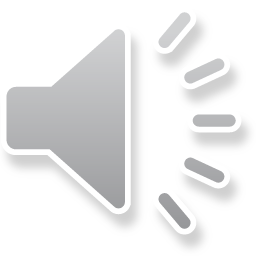